Design digitaler Schaltkreise
1
Addition von Binärzahlen
2
Addition von Binärzahlen
Die Addition erfolgt stellenweise wie bei Dezimalzahlen mit einem Übertrag (carry):
In jeder Stufe werden also aus den 3 Eingängen a,b,cin die Ausgänge sum und cout erzeugt.
Man nennt diesen wichtigen Schaltungsblock den Volladdierer (full adder, FA):
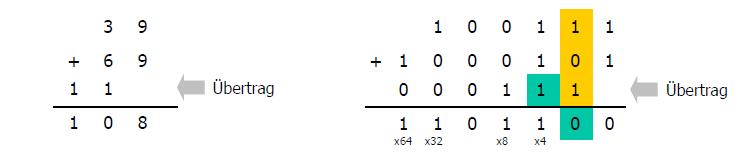 3
Die Addition erfolgt stellenweise wie bei Dezimalzahlen mit einem Übertrag (carry):
In jeder Stufe werden also aus den 3 Eingängen a,b,cin die Ausgänge sum und cout erzeugt.
Man nennt diesen wichtigen Schaltungsblock den Volladdierer (full adder, FA):
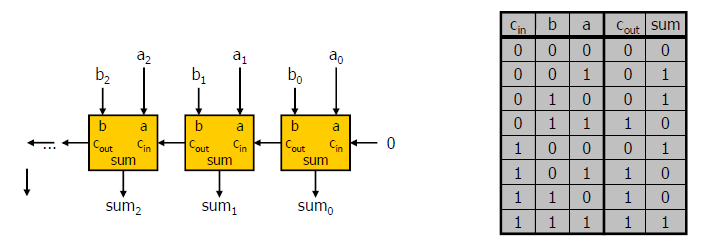 4
Halbaddierer
Manchmal (z.B. in Zählern) muss NUR der Übertrag addiert werden.
 Der Addierer hat daher nur einen Dateneingang und einen Carry Eingang.
 Man nennt diesen Block einen Halbaddierer (Half-Adder, HA)
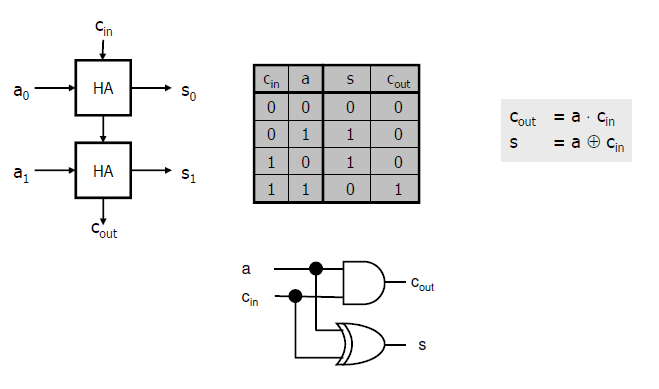 5
Volladdierer
…
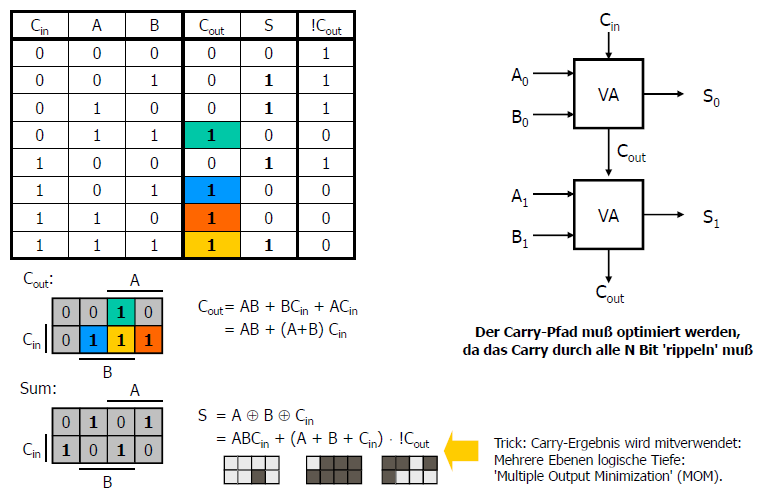 6
Volladdierer
…
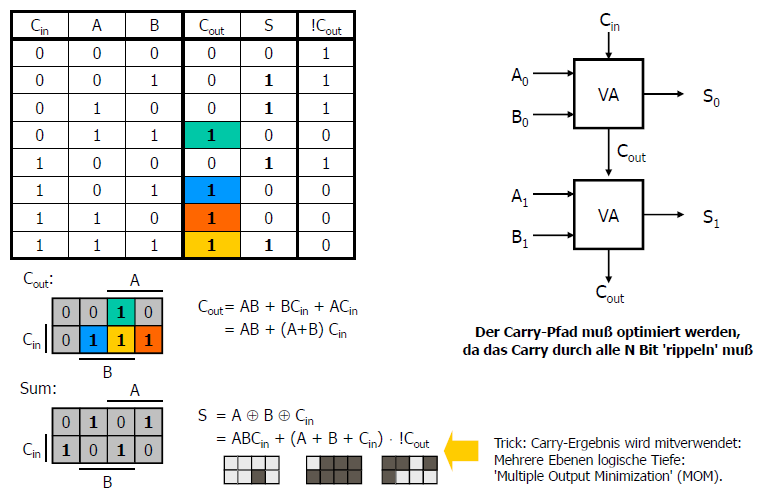 7
…
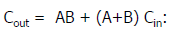 A
B
Cin
!Cout
Cout
A
B
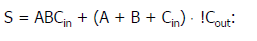 Cin
A
B
Cin
Sout
!Sout
A
B
8
…
Gemischtes Gatter
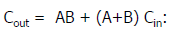 A
B
Cin
!Cout
Cout
A
B
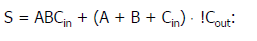 Cin
A
B
Cin
Sout
!Sout
A
B
Gemischtes Gatter
9
…
Gemischtes Gatter
A
PMOS
B
Cin
A
B
NMOS
10
…
Gemischtes Gatter
A
PMOS
B
Cin
A
B
NMOS
11
…
Gemischtes Gatter
A
PMOS
B
Cin
A
B
NMOS
Out
Cin
B
A
B
A
12
…
Gemischtes Gatter
A
PMOS
B
Cin
A
B
NMOS
13
…
Gemischtes Gatter
A
PMOS
B
Cin
A
B
NMOS
14
…
Gemischtes Gatter
A!
PMOS
B!
Cin!
A!
B!
NMOS
15
…
Gemischtes Gatter
A!
PMOS
B!
Cin!
A!
B!
NMOS
Cin
B
A
A
B
Out
16
Das Carry wird durch Cout = AB + (A+B)Cin gegeben.
 Diese Funktion kann mit dem gemischten Gatter Y = !(AB+(A+B)Cin) implementiert werden
Problem: 3 PMOS übereinander ('Stack height' = 3)
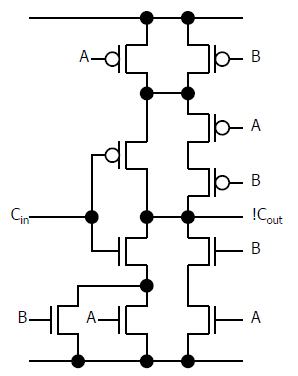 Cin
Out
B
Cin
B
A
A
B
A
A
B
Out
17
Der PMOS Zweig kann umgeformt werden:
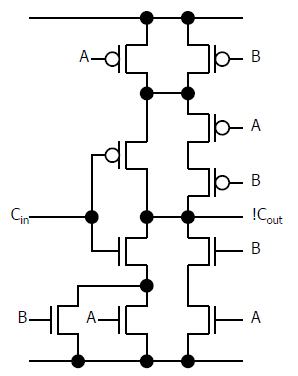 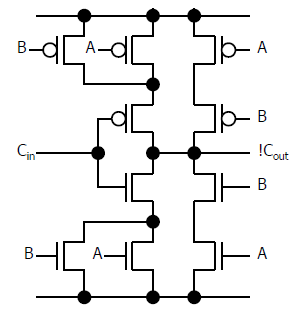 18
-> Optimierter Volladierer
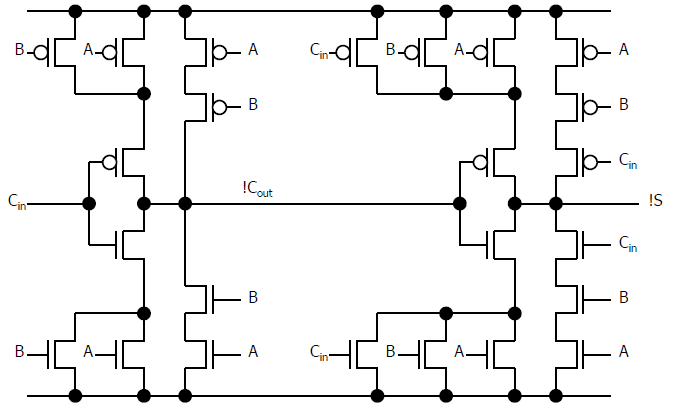 19
Optimierung: Polaritätswechsel
…
Gemischtes Gatter
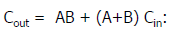 A
Kritischer Pfad
B
Cin
!Cout
Cout
A
B
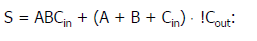 Cin
A
B
Cin
Sout
!Sout
A
B
Gemischtes Gatter
20
…
Gemischtes Gatter
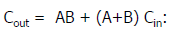 A
Kritischer Pfad
B
Cin
!Cout
Cout
A
B
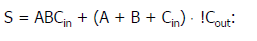 Cin
A
B
Cin
Sout
!Sout
A
B
Gemischtes Gatter
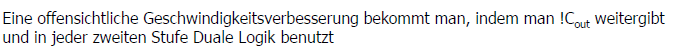 21
…
Gemischtes Gatter
A
B
Cin
!Cout
A
B
Cin
A
B
Cin
!Sout
A
B
Gemischtes Gatter
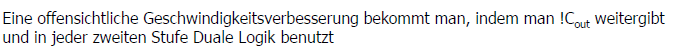 22
Optimierung: Polaritätswechsel
…
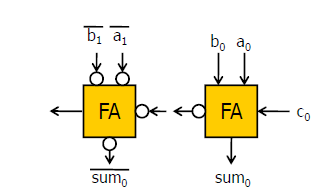 23
…
Gemischtes Gatter
A
B
Cin
!Cout
A
B
Cin
A
B
Cin
!Sout
A
B
Gemischtes Gatter
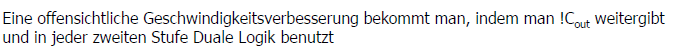 24
…
Gemischtes Gatter
!A
!B
!Cin
!Cout
!A
!B
!Cin
!A
!B
!Cin
!Sout
!A
!B
Gemischtes Gatter
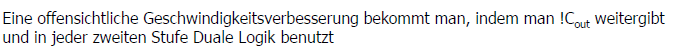 25
…
Gemischtes Gatter
!A
!B
!Cin
!Cout
!A
!B
!Cin
!A
!B
!Cin
!Sout
!A
!B
Gemischtes Gatter
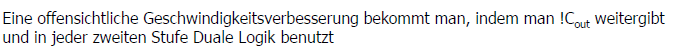 26
…
Gemischtes Gatter
!A
!B
!Cin
Cout
!A
!B
!Cin
!A
!B
!Cin
Sout
!A
!B
Gemischtes Gatter
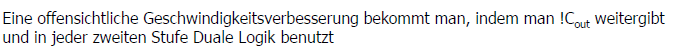 27
Getaktete Schaltungen
28
Schieberegister
29
Schieberegister
Schieberegister: Sehr einfach, keine Logik, ein Eingang, ein Ausgang
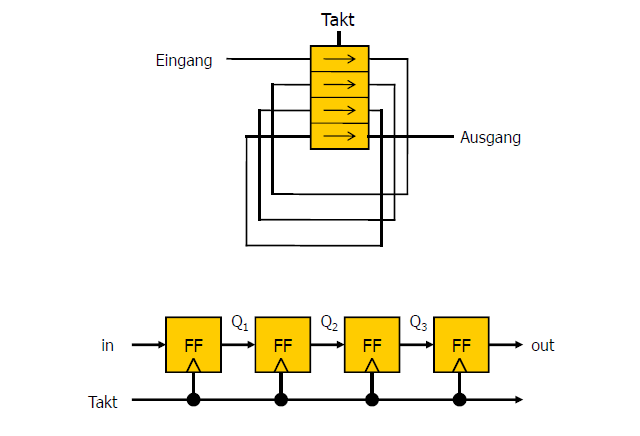 30
Schieberegister
Schieberegister entstehen durch Hintereinanderschalten von FFs.
Zwischen den Stufen ist keine (wenig) Logik
Vorsicht: Die Hold-Zeit kann leicht verletzt sein. Daher fügt man manchmal Verzögerungen (Inverterketten) in den Datenpfad ein.
Anwendungen:
- Verzögerung von Signalen (z.B. bei Pipelining)
- Einfache Zustandscodierung
- spezielle Zähler (mit Rückkopplung)
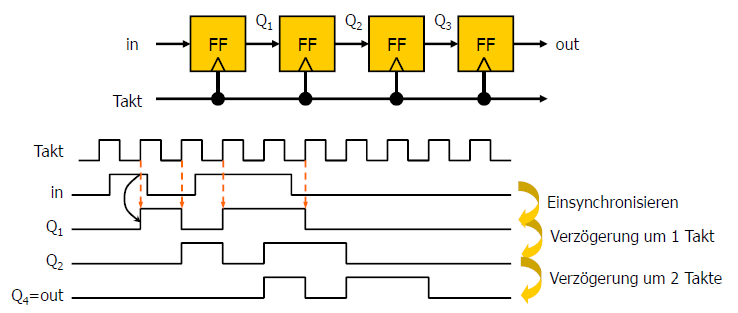 31
Pipelining
Pipelining
B
D2
A
D1
+1
D1
A
B
D2
Delay
32
Pipelining
Pipelining
B
D2
A
D1
+1
D1
A
B
D2
Fehler
Delay
33
Pipelining
Pipelining
A
A2
B
D2
D1
+1
D1
A
A2
B
D2
Delay
34
Zähler
35
Linear Feedback Shift Register (LFSR)
Sehr einfach aufgebaute Zähler werden durch Linear Feedback Shift Register (LFSR) erzeugt
Das Zurücksetzen in einen Anfangszustand kann durch sync/async. Reset der FFs erfolgen
Beim ‚Johnson Zähler‘ wird der Ausgang über einen Inverter zum Eingang rückgekoppelt.
Der Zähler hat dadurch 2N Zustände
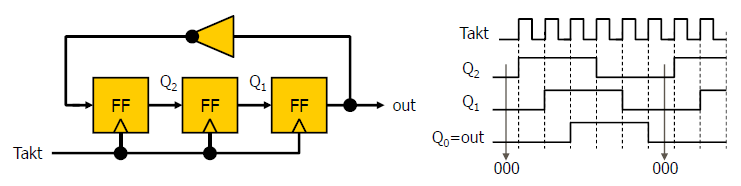 36
Johnson Zähler: Sprungdiagramm
Bei N=3 gibt es 2^3 = 8 mögliche Zustände.
6 davon werden vom Johnson Zähler durchlaufen:
Die verbleibenden beiden Zustände bilden einen eigenen Zyklus.
Man muss mit einem Reset vermeiden hier zu starten!
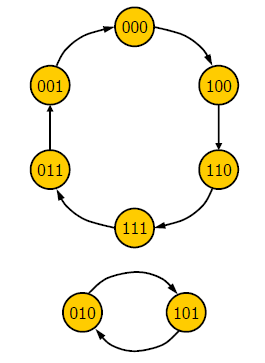 37
Zähler aus Schieberegistern: PRBS
Durch Rückkopplung des Ausgangs und eines (oder mehrerer) geeigneten Abgriffs (‚tap‘) kann bei N Flipflops eine Bitsequenz mit der Periode 2N-1 entstehen (‚maximum length‘)
Die Bitsequenz hat keine erkennbare Struktur und wird daher als Pseudo-Random-Bit-Sequence (PRBS) bezeichnet
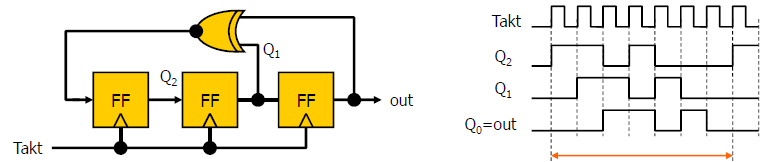 38
PRBS
Einige Eigenschaften:
In der gesamten Sequenz kommt nur genau eine Eins weniger vor als Nullen
Die Hälfte aller zusammenhängenden Einser-Blöcke ist einen Takt lang, ein Viertel ist zwei Takte lang, etc. (bis auf maximale Sequenzen von Einsen).
Gleiches gilt für die Nullen.
Rückrechnen vom Bitmuster auf die Anzahl Takte ist sehr rechenaufwändig
Beispiel:
Out: 000000111110111100111010110000101110001101101001000100110010101
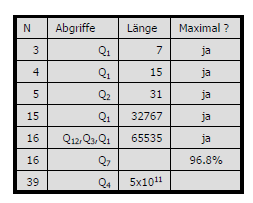 39
PRBS
Bei N=3 gibt es 2^3 = 8 mögliche Zustände.
 7 davon werden durchlaufen
 Zustand 111 ist (bei XOR feedback) immer stabil
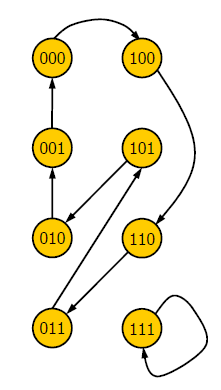 40
Asynchrone Binärzähler (Ripple Counter)
Rückkopplung von !Q auf D erzeugt 'Toggle-FFs', die bei jedem Takt den Zustand ändern (0->1->0->...)
Der Q-Ausgang eines Bits steuert das nächste Bit an (hier Rückwärtszähler):
Wegen der Verzögerung der einzelnen Stufen sind die Flanken nicht gleichzeitig (daher async. Zähler)
Sollte daher normalerweise vermieden werden. Anwendung: Frequenzteiler
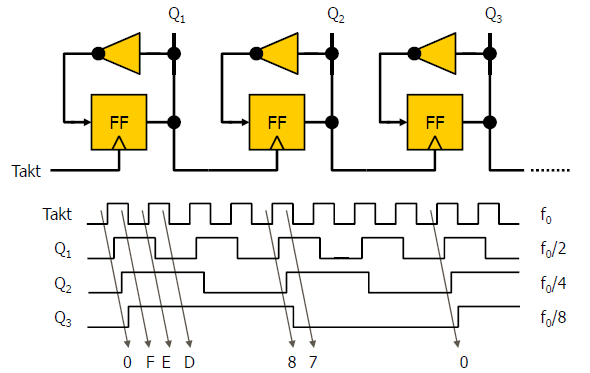 41
Synchrone Binärzähler
Alle FFs werden gleichzeitig getaktet
Die Eingänge werden so beschaltet, daß sich (z.B.) aufsteigend Binärzahlen ergeben
Implementierung mit Halbaddierern (mit enable und reset)
Max. Taktfrequenz ist durch die Laufzeit des 'ripple' Carry begrenzt.
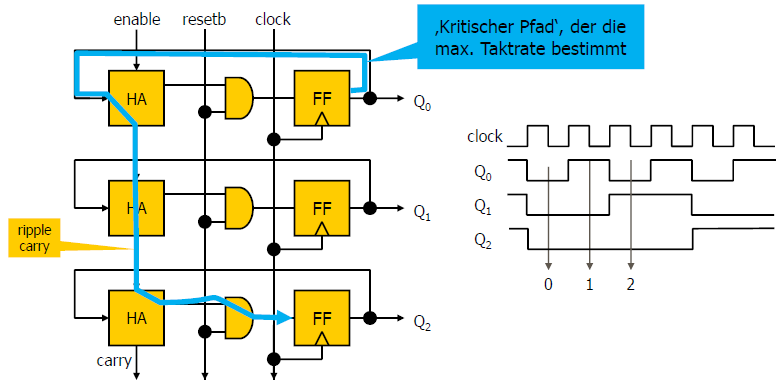 42
Kürzere synchrone Binärzähler (z.B. BCD Zähler)
Gibt man das (synchrone) Reset-Signal bei einem bestimmten Zählerstand, so wird die Periode verkürzt.
Anwendung: BCD Zähler (Periode 10). 'is9 × en' gibt nächste Stufe frei.
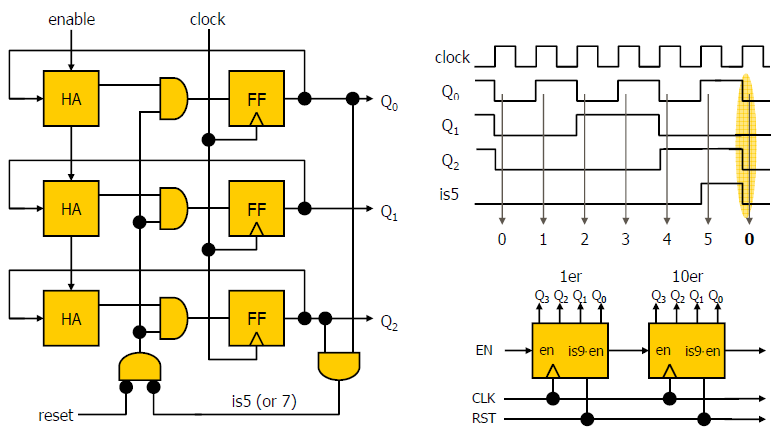 43
Schnellere Zähler / Addierer
Bei sehr großen Wortbreiten N muss das Carry-Signal sehr lange durch den Halbaddierer rippeln (N Stufen) und die Schaltung wird langsam.
 Es gibt viele Tricks, um das zu beschleunigen, z.B. den Carry-Select Addierer
Berechne für Gruppen von Bits das COUT unter den ZWEI Annahmen CIN = 0 oder CIN =1. Das benötigt ZWEI Addierer.
Das COUT (X) der vorangehenden Gruppe wählt dann aus, welches Ergebnis benutzt wird
Im Fall von zwei Gruppen a N/2 reduziert sich der Delay auf etwa N/2+1
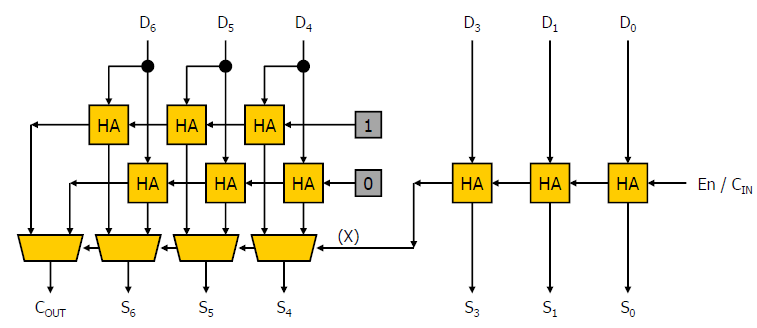 44
Gray Zähler: Implementierung
Gray Zähler 
Betrachten wir z.B. einen linearen Maßstab zur Positionsmessung mit binärer Kodierung und Photosensor:
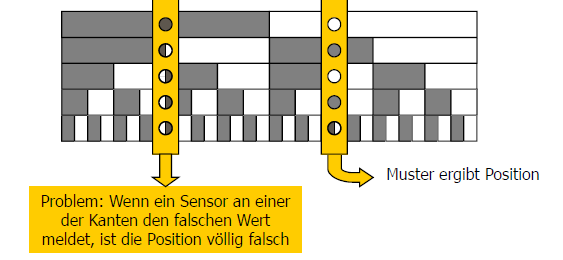 45
Gray Zähler: Implementierung
Lösung: An jeder Kante darf sich nur ein Bit ändern. z.B.: Gray Code: Ändere das niedrigste mögliche Bit
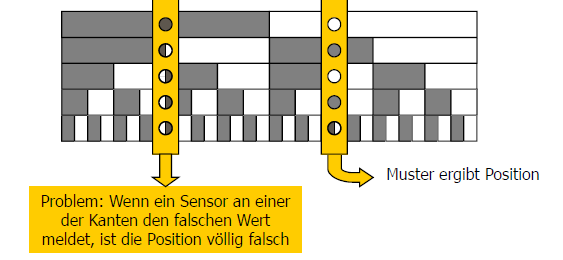 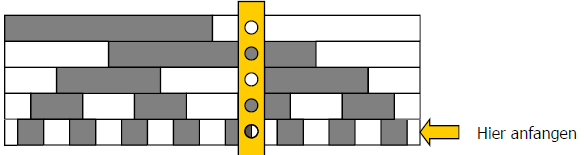 46
Gray Zähler: Implementierung
Grey
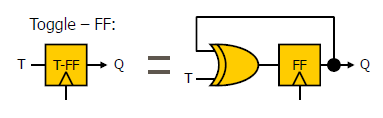 1
T
T
T
T
Q
Q
Q
Q
H
G0
G1
G2
1
47
Grey-Zähler
Grey
1
T
T
T
T
Q
Q
Q
Q
H
G0
G1
G2
1
48
Grey-Zähler
Grey
1
T
T
T
T
Q
Q
Q
Q
H
G0
G1
G2
1
49
Grey-Zähler
Grey
1
T
T
T
T
Q
Q
Q
Q
H
G0
G1
G2
1
50
Grey-Zähler
Grey
1
T
T
T
T
Q
Q
Q
Q
H
G0
G1
G2
1
51
Grey-Zähler
Grey
1
T
T
T
T
Q
Q
Q
Q
H
G0
G1
G2
1
52
Takt-Baum
Cox = W*L* EpsilonSiO2/Tox
Wir haben einen Flip-Flop Ausgang, der einem Inverter mit Stärke 1
Wir möchten, dass der Flip-Flop ein Taktsignal generiert, das für 1100 weitere Flip-Flops verwendet wird
Optimale Lösung?
1100
1x
53
Takt-Baum
Cox = W*L* EpsilonSiO2/Tox
Wir haben einen Flip-Flop Ausgang, der einem Inverter mit Stärke 1
Wir möchten, dass der Flip-Flop ein Taktsignal generiert, das für 1100 weitere Flip-Flops verwendet wird
Optimale Lösung?

54
Takt-Baum
Cox = W*L* EpsilonSiO2/Tox
Wir haben einen Flip-Flop Ausgang, der einem Inverter mit Stärke 1
Wir möchten, dass der Flip-Flop ein Taktsignal generiert, das für 1100 weitere Flip-Flops verwendet wird
Optimale Lösung?

55
Takt-Baum
Optimal wäre ein Kskade und
…dass der nächste Inverter immer um Faktor e = 2.718… größer ist als der vorherige.
Um eine kapazitive Last zu „treiben“, die zB. 1100 INV_1 Invertern entspricht, beginnend von einem INV_1  brauchen wir ln(1100) = 7 Invertern:
Die Stärken sind: 1x, 2.7x, 7.9x, 20x, 55x, 148x, 402x
56
Takt-Baum
Normalerweise wird statt e=2.718…, ein Verhältnis 2x oder 3x verwendet, da es im Layout einfacher zu realisieren ist.
57